Figure 5. Frequency histogram of categories of mental strategies used by yogis (filled bars) and controls (open bars) ...
Cereb Cortex, Volume 24, Issue 10, October 2014, Pages 2732–2740, https://doi.org/10.1093/cercor/bht124
The content of this slide may be subject to copyright: please see the slide notes for details.
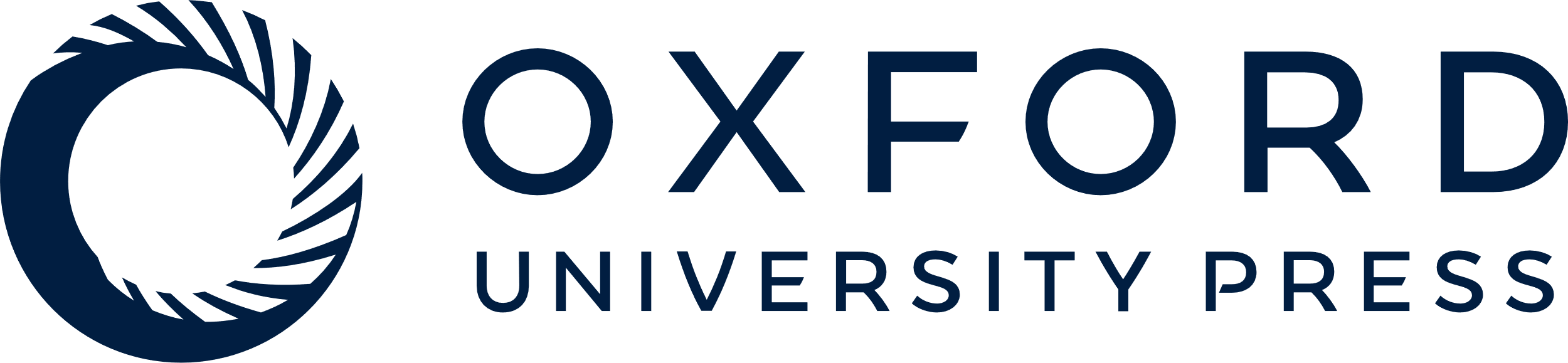 [Speaker Notes: Figure 5. Frequency histogram of categories of mental strategies used by yogis (filled bars) and controls (open bars) during the cold pain tolerance task. Yoga practitioners used strategies involving relaxation, acceptance, and increased interoceptive awareness, but only controls tried to actively distract themselves or to ignore the pain. Subjects made use of or focus on breathing (10 yogis/3 controls), focused on sensation—observed without reacting (9/2), accepted the sensation (8/1), relaxed the mind or the body or parts of the body (8/1), made use of positive imagery (2/1), reinterpreted the sensation (2/0), demonstrated negative emotions (0/2), ignored the pain (0/4), or distracted the self from the pain (0/5).


Unless provided in the caption above, the following copyright applies to the content of this slide: Published by Oxford University Press 2013. This work is written by (a) US Government employee(s) and is in the public domain in the US.]